স্বাগতম
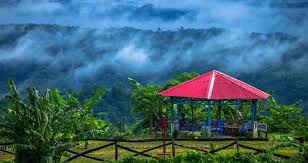 শিক্ষক পরিচিতিঃ
আফজাল জাহান ইমরান।
সহকারি শিক্ষক
১১৯ নং আলাপুর সরকারি প্রাথমিক বিদ্যালয়।
হবিগঞ্জ সদর, হবিগঞ্জ। 
ও 
প্রশিক্ষণার্থী, আইসিটি প্রশিক্ষণ -২০২০, হবিগঞ্জ পিটিআই।
ব্যাচঃ প্রথম।
পাঠ পরিচিতিঃ
শ্রেণিঃ তৃতীয়।
বিষয়ঃ বাংলাদেশ ও বিশ্ব পরিচয়।
অধ্যায়ঃ প্রথম।

পাঠ শিরোনামঃ প্রাকৃতিক  পরিবেশ
পাঠ্যাংশঃ যে জায়গা থেকে......... প্রাকৃতিক  পরিবেশ  গঠিত।
তারিখঃ ৬ জানুয়ারি, ২০২০। সময়ঃ ৪০ মিনিট
শিখনফলঃ
১.১.২। পরিবেশ কি বলতে পারবে।
১.২.২। প্রাকৃতিক  পরিবেশ কি বলতে পারবে।
এসো আমরা কিছু ছবি দেখি।
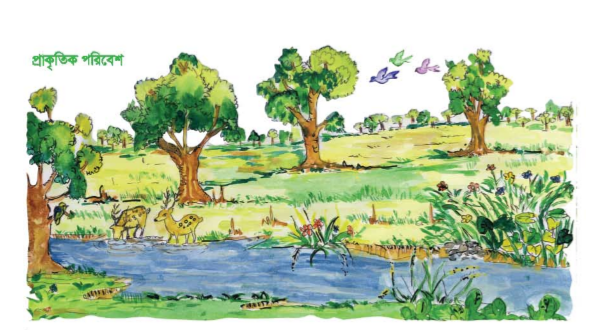 ছবিতে কি আছে তা বলি।
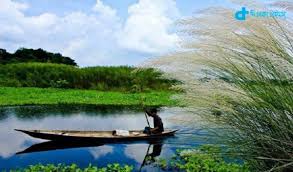 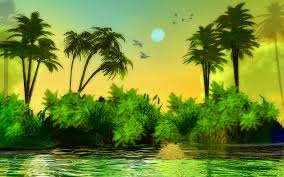 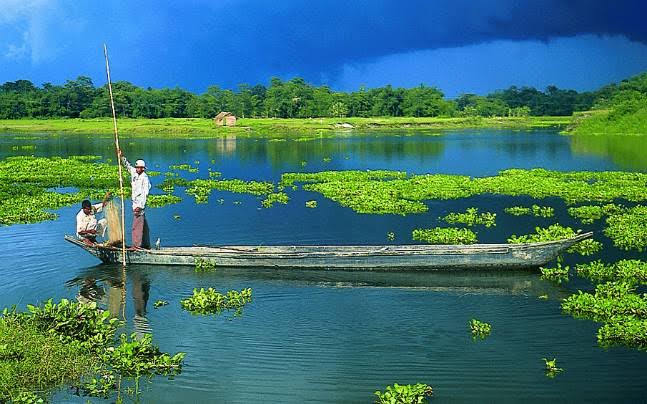 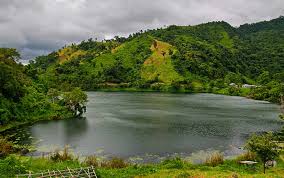 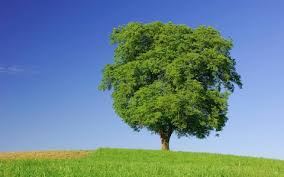 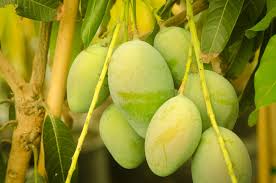 ফল
গাছ
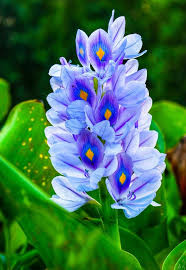 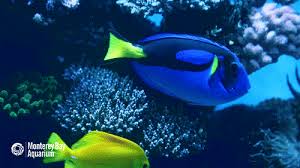 ফুল
মাছ
ছবি দেখে নাম বলি।
পাঠ ঘোষণাঃ

 আজকের পাঠঃ প্রাকৃতিক পরিবেশ
পরিবেশ কি?
আমাদের চারপাশে যা কিছু আছে তাই নিয়ে পরিবেশ গঠিত।
সবাই বল তো আমাদের চারপাশে কী আছে?
পাঠ সংযোগঃ পৃষ্ঠা নং ৩
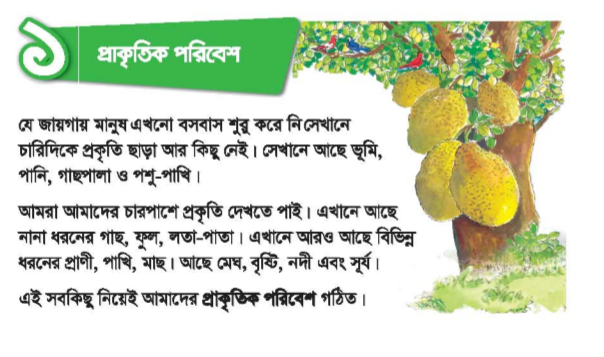 প্রাকৃতিক পরিবেশ কি?
প্রকৃতিতে যা কিছু আছে তাই নিয়ে প্রাকৃতিক পরিবেশ গঠিত।

যেমনঃ গাছ, পাখি, প্রাণি, নদী ও পাহাড় ইত্যাদি।
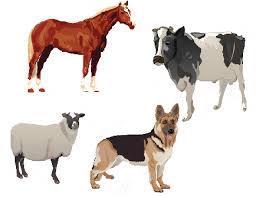 ঘোড়া
গাভী
ভেড়া
কুকুর
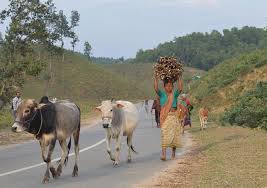 পাহাড়
মানুষ
গরু
রাস্তা
পুনরায় পাঠ দেখি
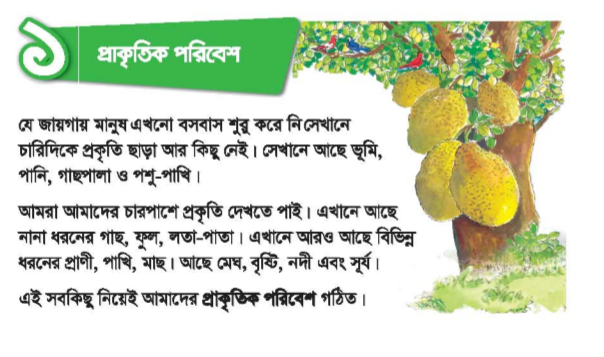 দলীয় কাজঃ
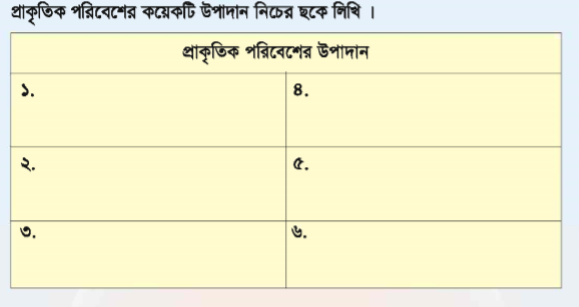 মূল্যায়নঃ
সঠিক উত্তরে ঠিক চিহ্ন দাওঃ
১। কোনটি প্রাকৃতিক  পরিবেশের উপাদান নয়?
ক) মাছ
খ) গাছ
গ) পানি
ঘ) ঘড়ি
২। কোনটি প্রাকৃতিক  পরিবেশের উপাদান?
ক) ফ্যান
খ) জগ
গ) পাহাড়
ঘ) কলম
আজ আমরা কী কী জানলাম?
পরিবেশ কি?

প্রাকৃতিক পরিবেশ কি?

প্রাকৃতিক পরিবেশে কী আছে?
বাড়ির কাজঃ
** তোমাদের বাড়ির চারপাশে প্রাকৃতিক পরিবেশে কী কী উপাদান দেখা যায় তা লিখে আনবে।
ধন্যবাদ
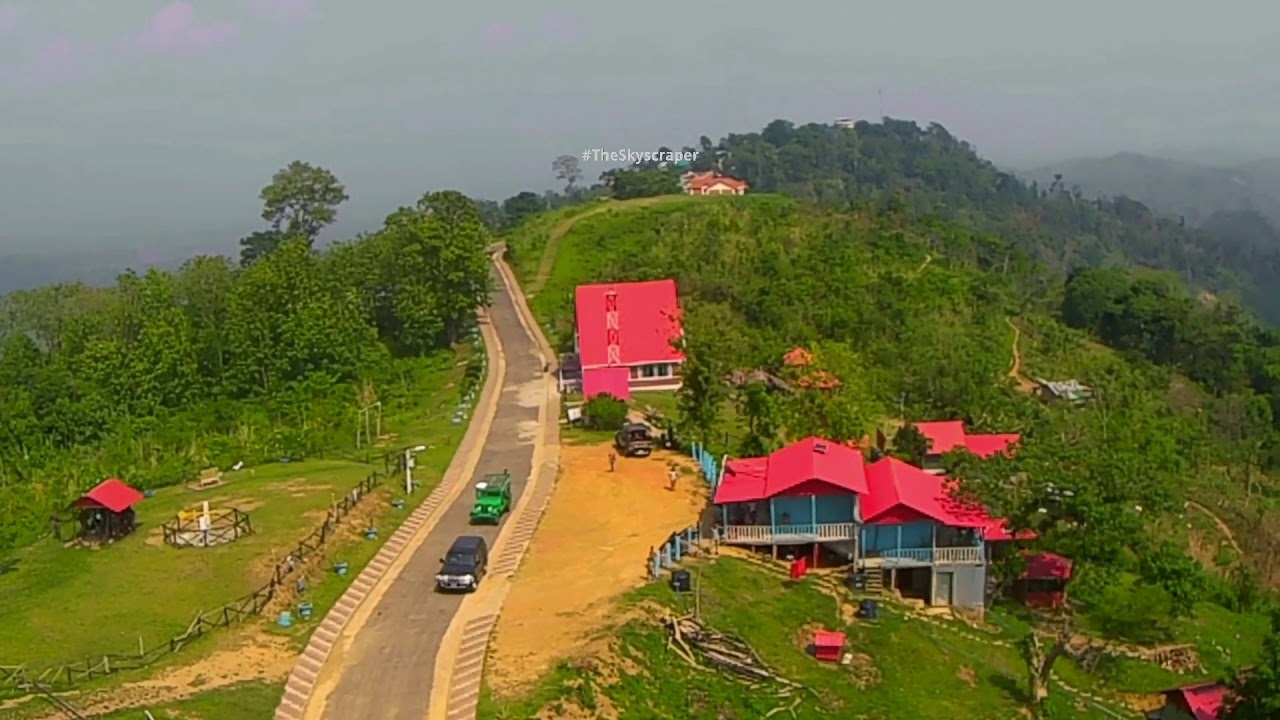